Strong Average-Case Circuit Lower Bounds from Non-trivial Derandomization
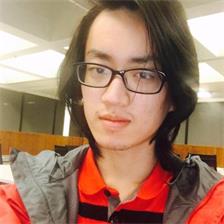 Hanlin Ren
IIIS, Tsinghua
Lijie Chen
MIT
Motivation 1: Circuit Lower Bounds
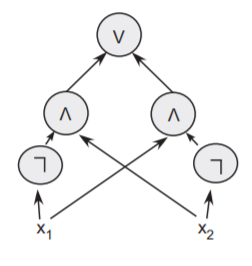 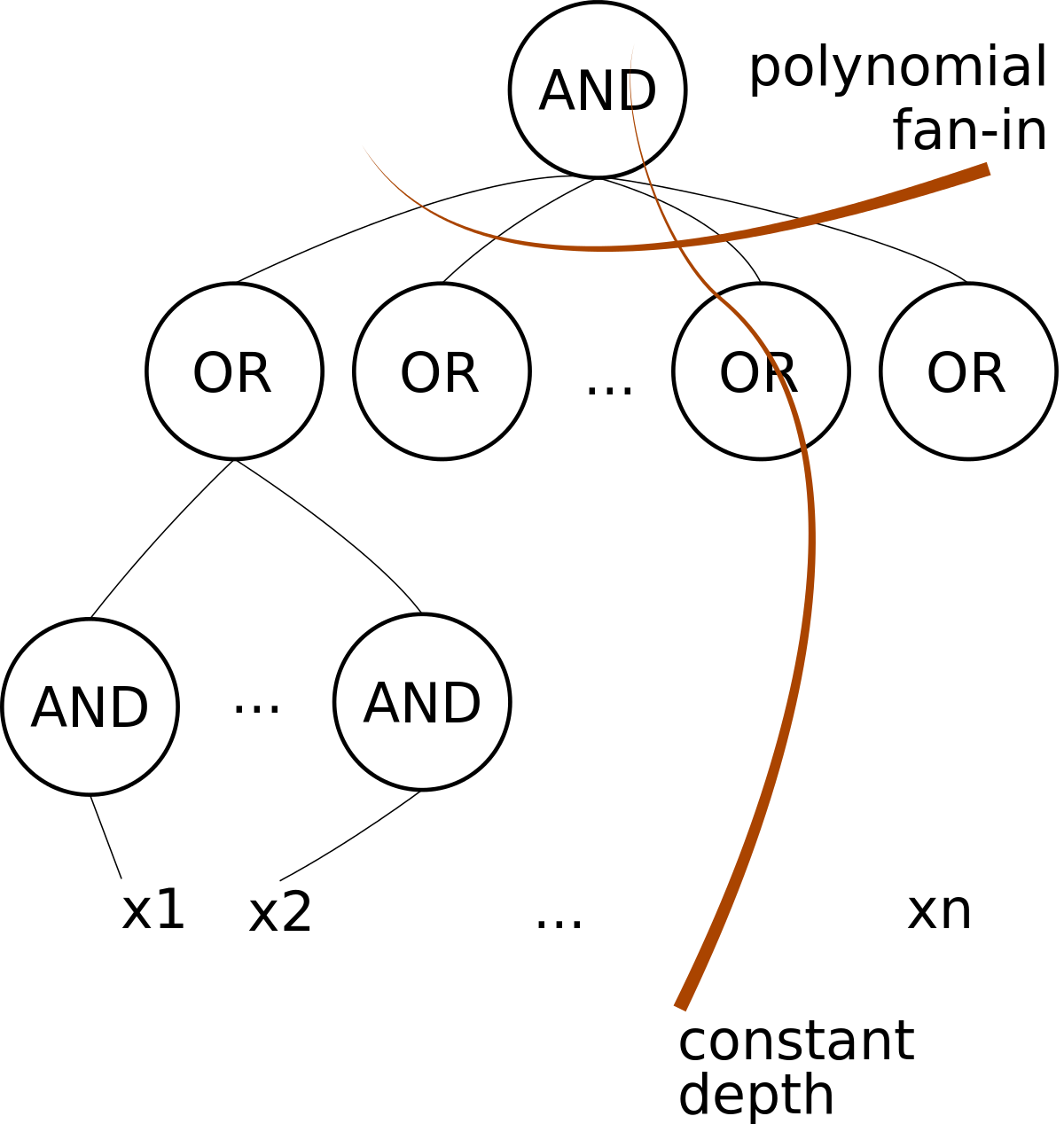 Picture from https://en.wikipedia.org/wiki/AC0
Progress basically stops here, until…
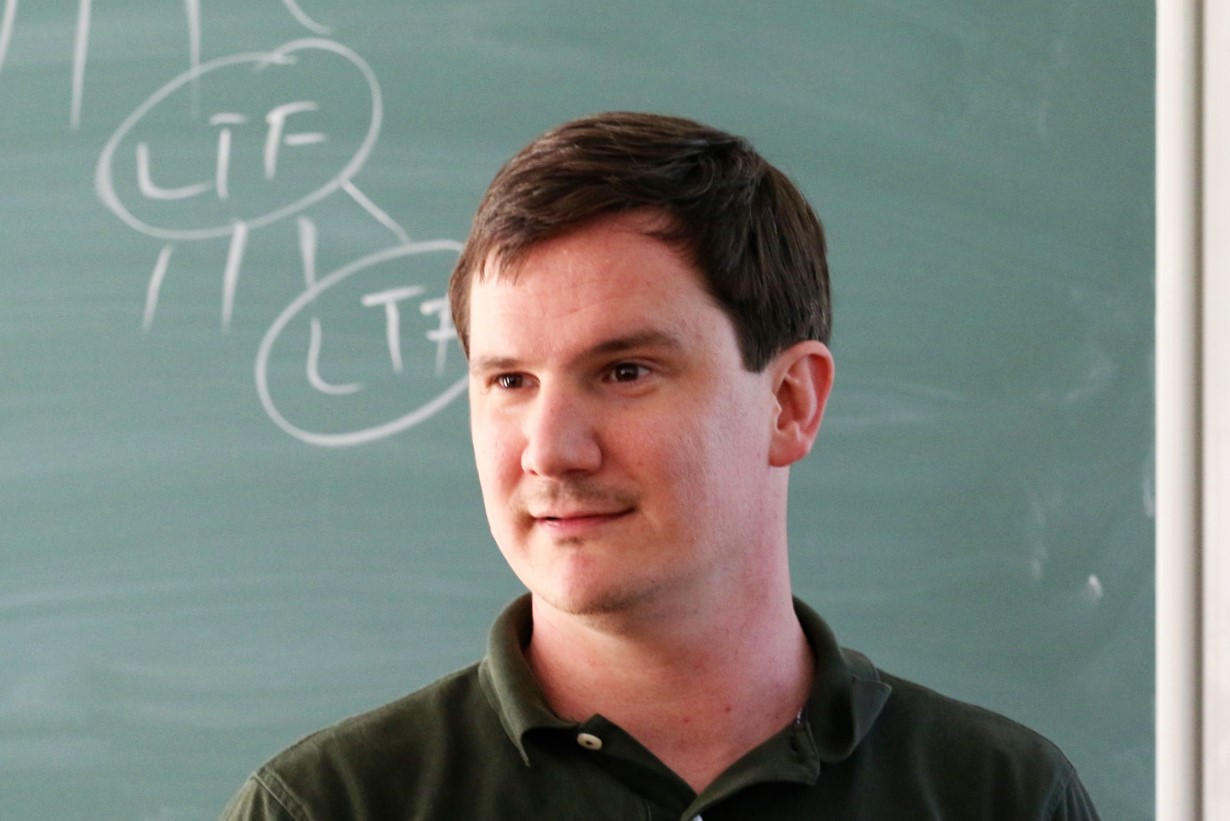 Proven by the so-called
Algorithmic Method!
Nontrivial circuit-analysis algorithms imply circuit lower bounds.
Circuit Analysis Problems
Algorithmic Method
Subsequent Developments
Motivation 2: Derandomization
Pr[adv(true rand)=1]
Pr[adv(pseudorandom)=1]
PRG
adversary
adversary
true random bits
pseudorandom bits
PRG
seed
Not strong enough……
Strong Average-Case Lower Bounds from Non-trivial Derandomization
First Attempt: Hardness Amplification
MAJORITY is necessary…
[SV’10, Grinberg-Shaltiel-Viola’18]
Circuits with MAJORITY gates (of unbounded fanin)
Still, Step I…?
The MAJORITY issue again!
Our solution: use Approximate Sum!
Approximate Sum
Circuit Analysis of Approximate Sum
Hardness Amplification via Approximate Sum
The Final Proof
New Developments
Thanks! Any Questions?